Symbolic Memories in the BrainChristos PapadimitriouUC Berkeley
…work with…
Santosh Vempala


                                           

                                Wolfgang Maass
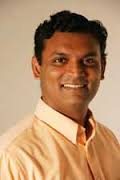 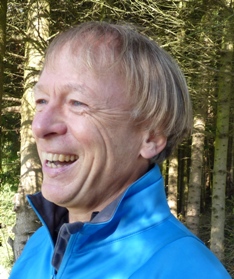 Brain and Computation:
The Great
Disconnects
Babies vs computers
Clever algorithms vs what happens in cortex
Deep nets vs the Brain
Understanding Brain anatomy and function vs understanding the emergence of the Mind
How does the Mind emerge from the Brain?
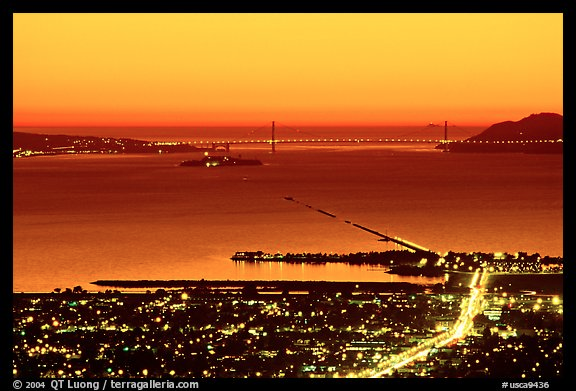 How does the Mind emerge from the Brain?
How does one think computationally about the Brain?
Good Question!
John von Neumann 1950:
[the way the brain works] 
may be characterized by less 
logical and arithmetical depth 
than we are normally used to
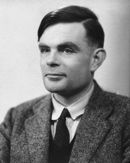 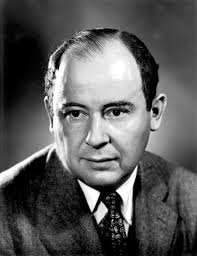 Les Valiant on the Brain (1994)
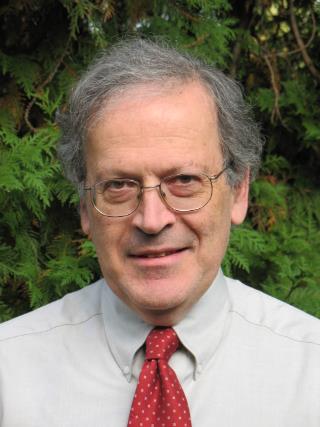 A computational 
theory of the Brain is 
possible and essential

The neuroidal model 
 and vicinal algorithms
The three-step program:
	specs
	algorithm
	hardware
David Marr (1945 – 1980)
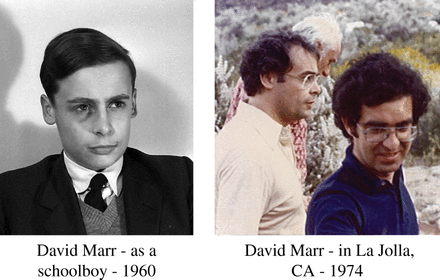 PCA?
SGD?
hashing?
decision trees?
So, can we use Marr’s framework 
to identify the algorithm run by the Brain??
kernel trick?
LP?    
        SDP?
EM?
SVM?
J-Lindenstrauss?       FFT?
AdaBoost?
Our approach
Come up with computational theories consistent as much as possible with what we know from Neuroscience
Start by admitting defeat: Expect large-scale algorithmic heterogeneity
 Start at the boundary between “symbolic/subsymbolic” brain function
One candidate: Assemblies of excitatory neurons in medial temporal lobe (MTL)
The experiment by [Ison et al. 2016]
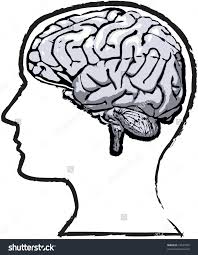 The experiment by [Ison et al. 2016]
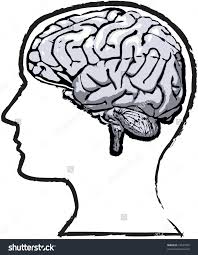 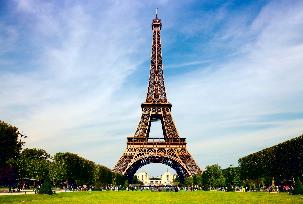 The experiment by [Ison et al. 2016]
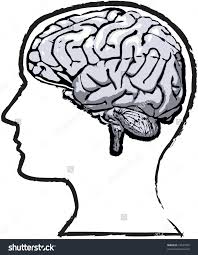 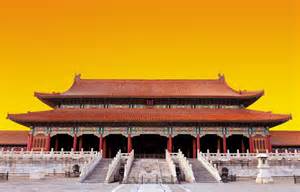 The experiment by [Ison et al. 2016]
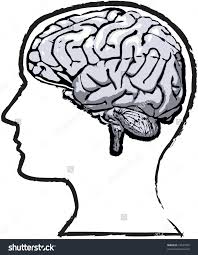 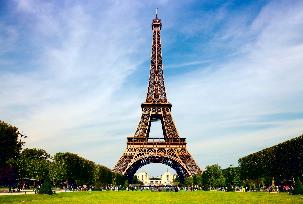 The experiment by [Ison et al. 2016]
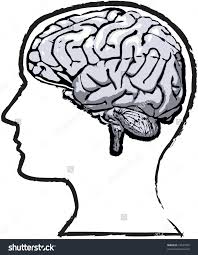 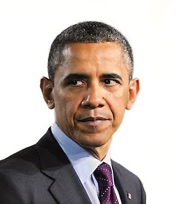 The experiment by [Ison et al. 2016]
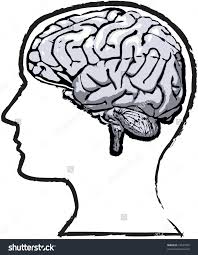 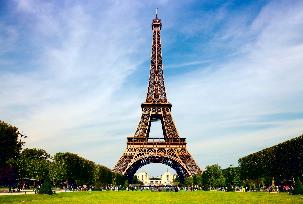 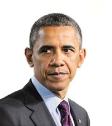 The experiment by [Ison et al. 2016]
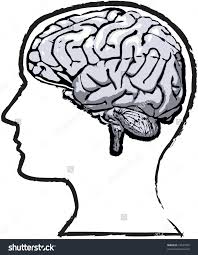 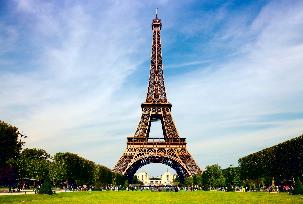 The experiment by [Ison et al. 2016]
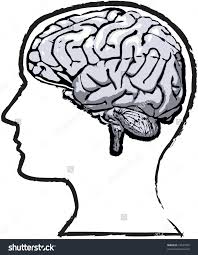 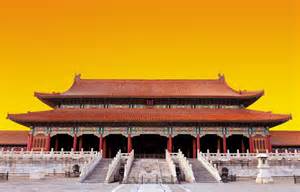 The experiment by [Ison et al. 2016]
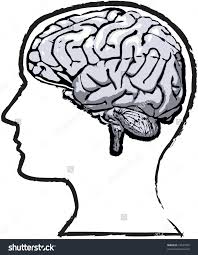 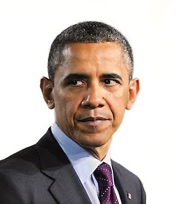 The Challenge:
These are the specs (Marr)
What is the hardware?
What is the algorithm?
Speculating on the Hardware
A little analysis first
They recorded from ~102 out of ~107 MTL neurons in every subject
Showed ~102 pictures of familiar persons/places, with repetitions
~ each of ~10 neurons responded consistently to one image
Hmmmm...
Speculating on Hardware (cont.)
Each memory is represented by an assembly of many (perhaps  ~ 104 - 105 ) neurons; 
    cf  [Hebb 1949], [Buzsaki 2003, 2010]
Highly connected, therefore stable
It is somehow formed by sensory stimuli
Every time we think of this memory, ~ all these neurons fire
Two memories can be associated by “seeping” into each other
Algorithm?
How are assemblies formed?
How are they recalled?
How does association happen?
The theory challenge
In a sparse graph, how can you select a dense induced subgraph?
“sensory
cortex”
MTL, ~107 neurons
~104 neurons
stimulus
~104 neurons
[selection by inhibition]
NB: these are scattered
neurons!
~104 neurons
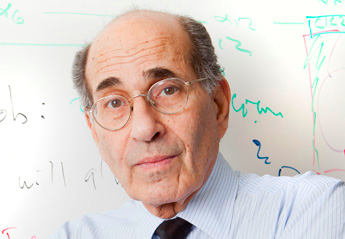 A metaphor: olfaction in the mouse [al. et Axel 2011]
3
1
2
From the Discussion sectionof [al. et Axel]
…an odorant may evoke suprathreshold input in a small subset of … neurons. This small fraction of ... cells would then generate sufficient recurrent excitation to recruit a larger population of neurons... The strong feedback inhibition resulting from activation of this larger population of neurons would then suppress further spiking… In the extreme, some cells could receive enough recurrent input to fire … without receiving [initial] input…
“sensory
cortex”
MTL, ~107 neurons
~104 neurons
~104 neurons
synapses
random graph, 
 p ~ 10−2
Plasticity
Hebb 1949: “Fire together, wire together”
STDP: near synchronous firing of two cells connected by a synapse increases synaptic weight (by a small factor, up to a limit)
But how does one verify such a theory?
It is reproduced in simulations by artificial neural networks with realistic (scaled down) parameters [Pokorny et al 2017]

Math?
Linearized model
activation
stimulus
xj(t+1) = sj + Σij   xi(t) wij(t)


wij(t+1) = wij(t) [1 + β xi(t) xj(t + 1)]
plasticity
synaptic weights
Linearized model: Result
Theorem:  The linearized dynamics converges geometrically to
          xj = sj + α Σij   xi2
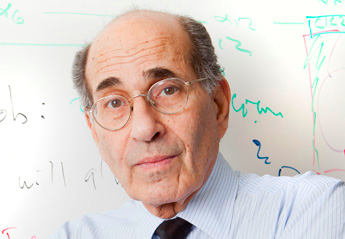 Nonlinear model: a quantitative narrative
xj = sj + α Σij  xi2
The high sj cells fire
Next, high connectivity cells fire
Next, among the high sj cells, the ones with high connectivity fire again
“The rich get stably rich” through plasticity
A part of the assembly may keep oscillating (periods of 2 and 3 are common)
Mysteries remain...
How can a set of random neurons have exceptionally strong connectivity?
And how are associations (Obama + Eiffel) formed?
High connectivity? Associations?
Random graph theory does not seem to suffice


[Song et al 2005]: reciprocity
    and triangle completion
Gn,p++
p ~ 10−1
Gn,p
p ~ 10−2
birthday
paradox!
also, 
inside 
assemblies
Recall the theory challenge
In a sparse graph, how can you select a dense induced subgraph?

Answer:  Through
Recruiting highly connected nodes (recall equation)
Plasticity
Triangle completion and birthday paradox
The three-step program:
	specs
	algorithm
	hardware
Remember Marr?
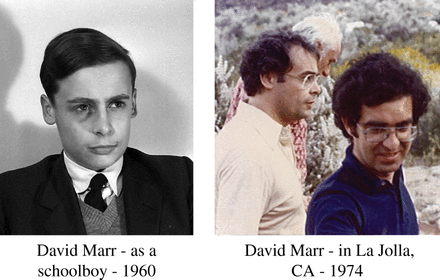 Another operation: Bind
e. g., “give” isa “verb” 
Not between assemblies, but...
...between an assembly and a brain area
A “pointer assembly,” a surrogate for “give,” is formed in the “verb” area
Also supported by simulations [Legenstein et al. 2017] and same math
Bind:
MTL
“assembly pointer”
“give”
“verb area”
cf  [Valiant 1994]
Items: internal connectivity immaterial
Operations Join, Link ≠ Association
Formed by recruiting completely new cells
Through orchestrated precise setting of the parameters (strengths, thresholds) 
Also, Predictive Join [P. Vempala COLT 2015]
Can do a bunch of feats, but is subject to same criticism viz plausibility
Incidentally, a Theory Problem:Association Graphs
Are these
legitimate strengths
of associations 
between ~equal
assemblies?
Connection to the 
cut norm
(also with Anari & Saberi)
0.2
0.5
0.6
0.3
0.4
Btw, the Mystery of Invariants
How can very different stimuli elicit the same memory?
E.g. different projections, rotations, and zooms of a familiar face, the person’s voice, gait, and NAME
Association gone awry?
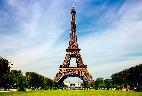 “Eifel”
Finally: The Brain in context
The environment is paramount
Language:  An environment created by us a few thousand generations ago
A “last-minute adaptation”
Hypothesis: it evolved so as to exploit the Brain’s strengths
Language is optimized so babies can learn it
Language!
Knowledge of language = grammar
Some grammatical knowledge may predate experience (is innate)
Grammatical minimalism: S  VP NP 
Assemblies, Association and Bind (and Pjoin) seem ideally suited for implementing grammar and language in the Brain.
Is S  NP VP Innate?
Sooooooo…
How does one think computationally about the Brain? 
Assemblies may be one path
Experimental Neuroscience and Cognitive Science provide specs, hardware
The algorithm [rather often] vanishes
Ultimately, language
Next spring, in an oddly familiar building…
Program in Computation and the Brain!
Be there…
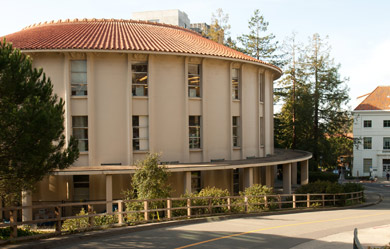 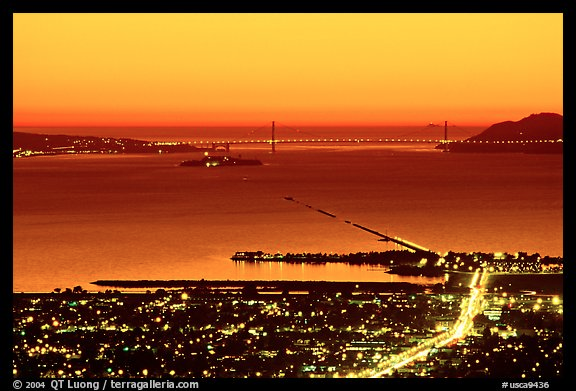 Thank You!